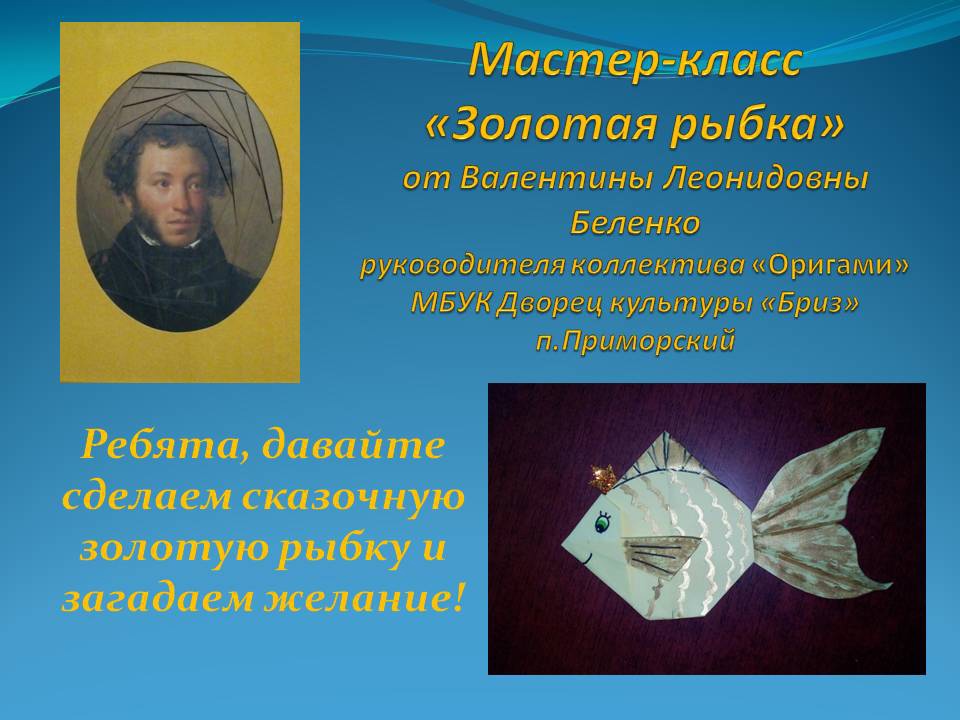 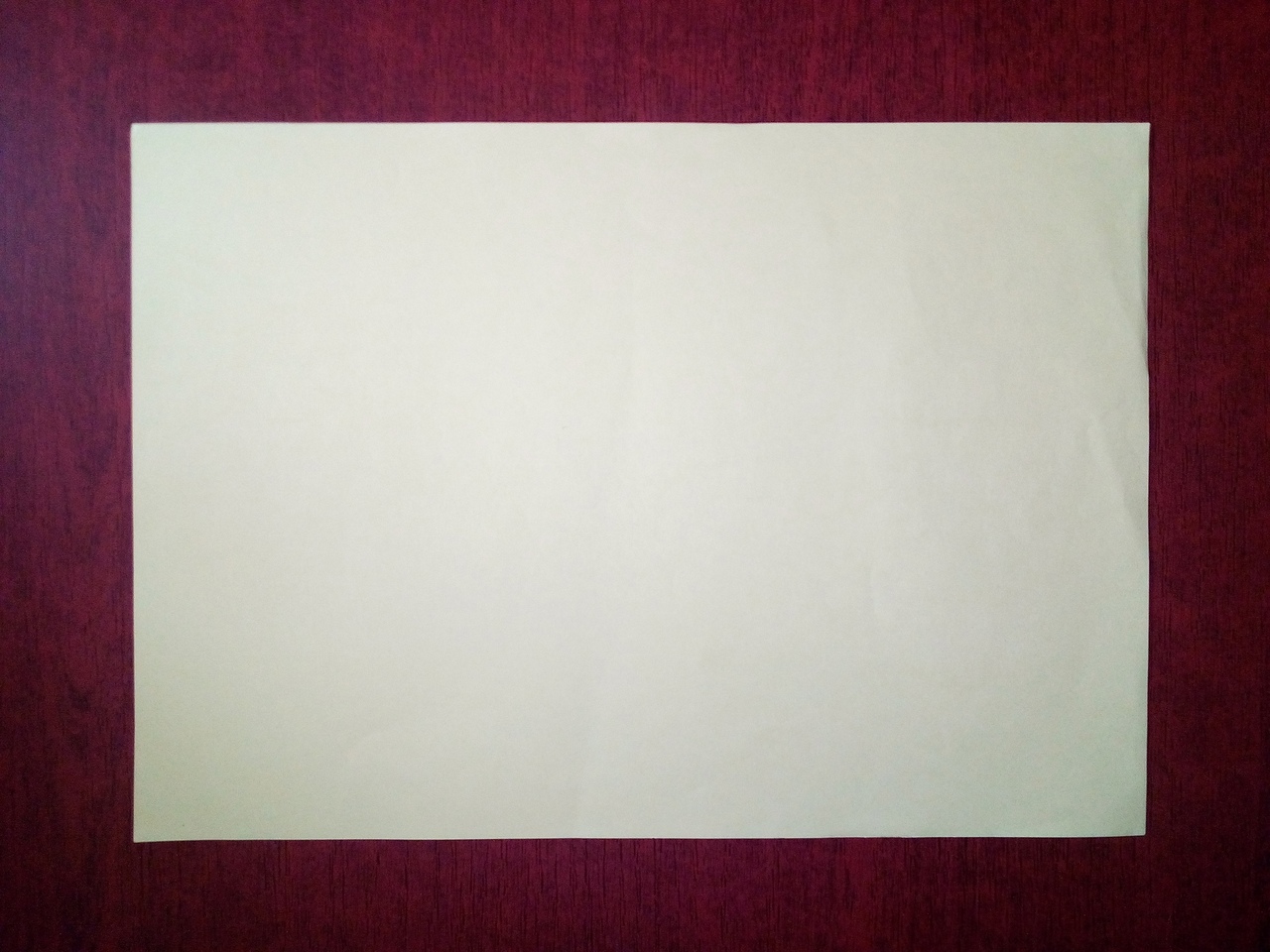 [Speaker Notes: 1.Из листа формата А 4 изготовим квадрат. Притяните одну сторону к противоположной.]
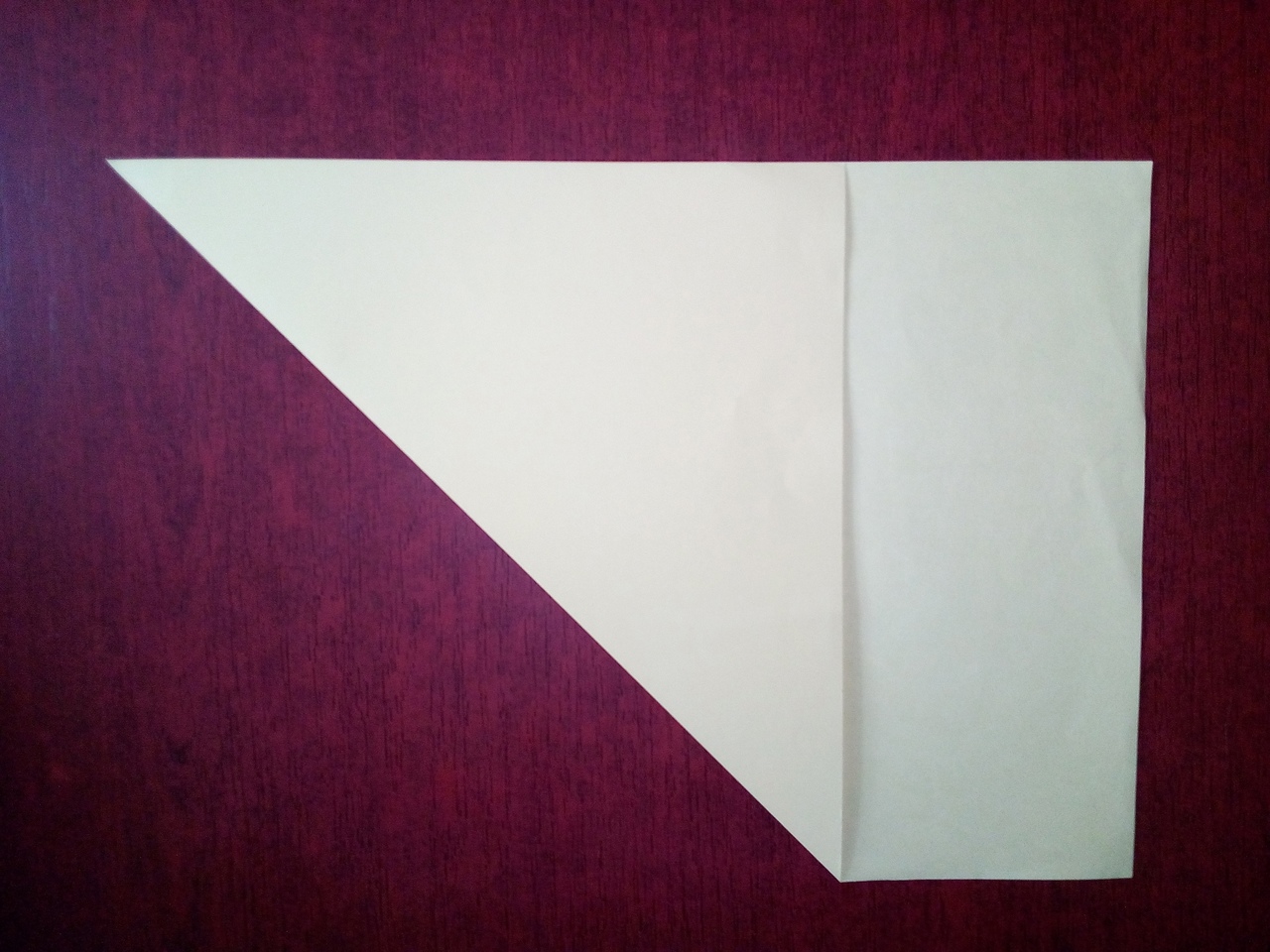 [Speaker Notes: 2.Отрежьте лишнюю полоску. Мы ее используем позже..]
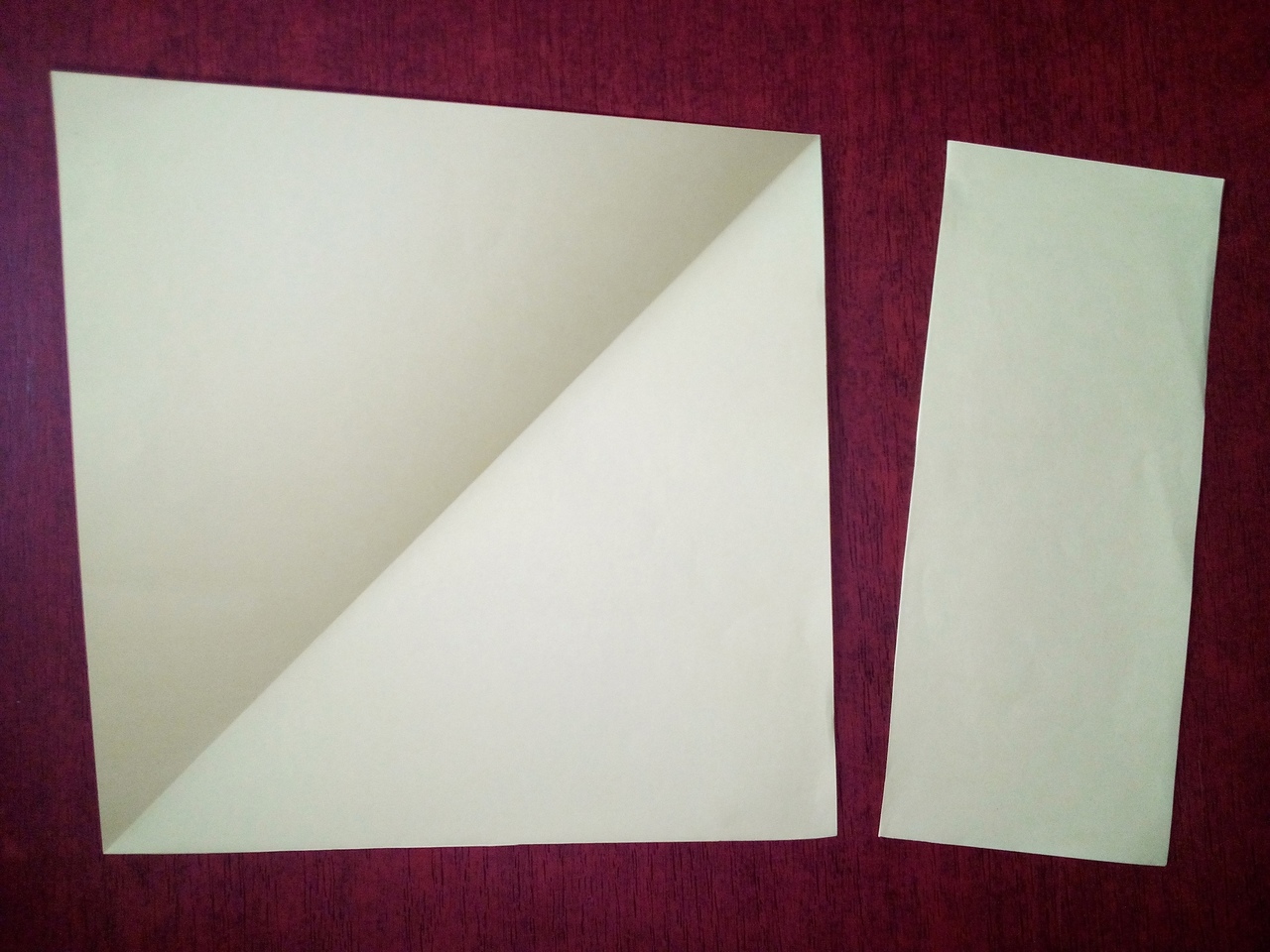 [Speaker Notes: 3.Сложите квадрат пополам, притягивая нижний   угол  к верхнему углу.]
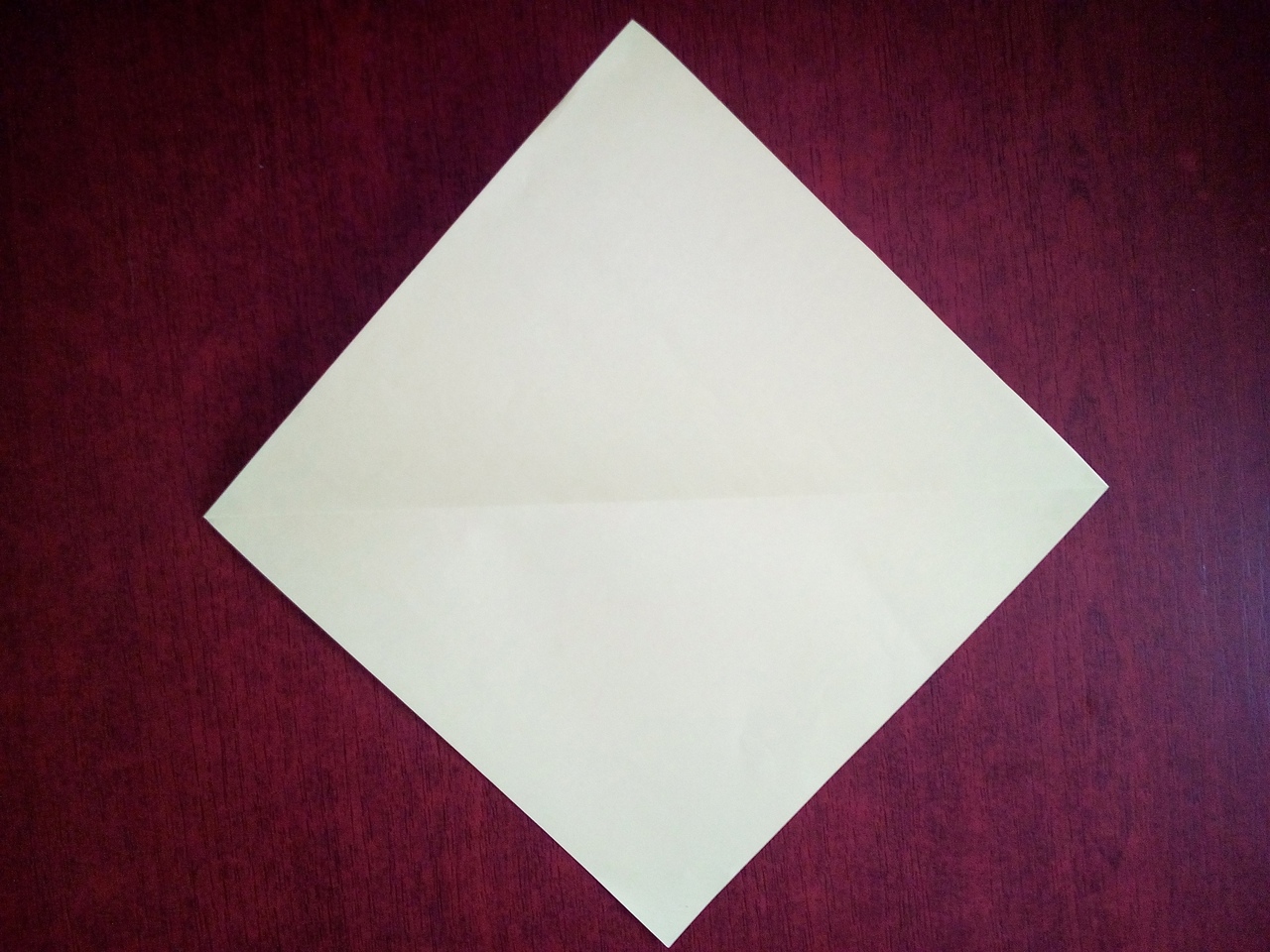 [Speaker Notes: 3.Сложите квадрат пополам, притягивая нижний   угол  к верхнему углу.]
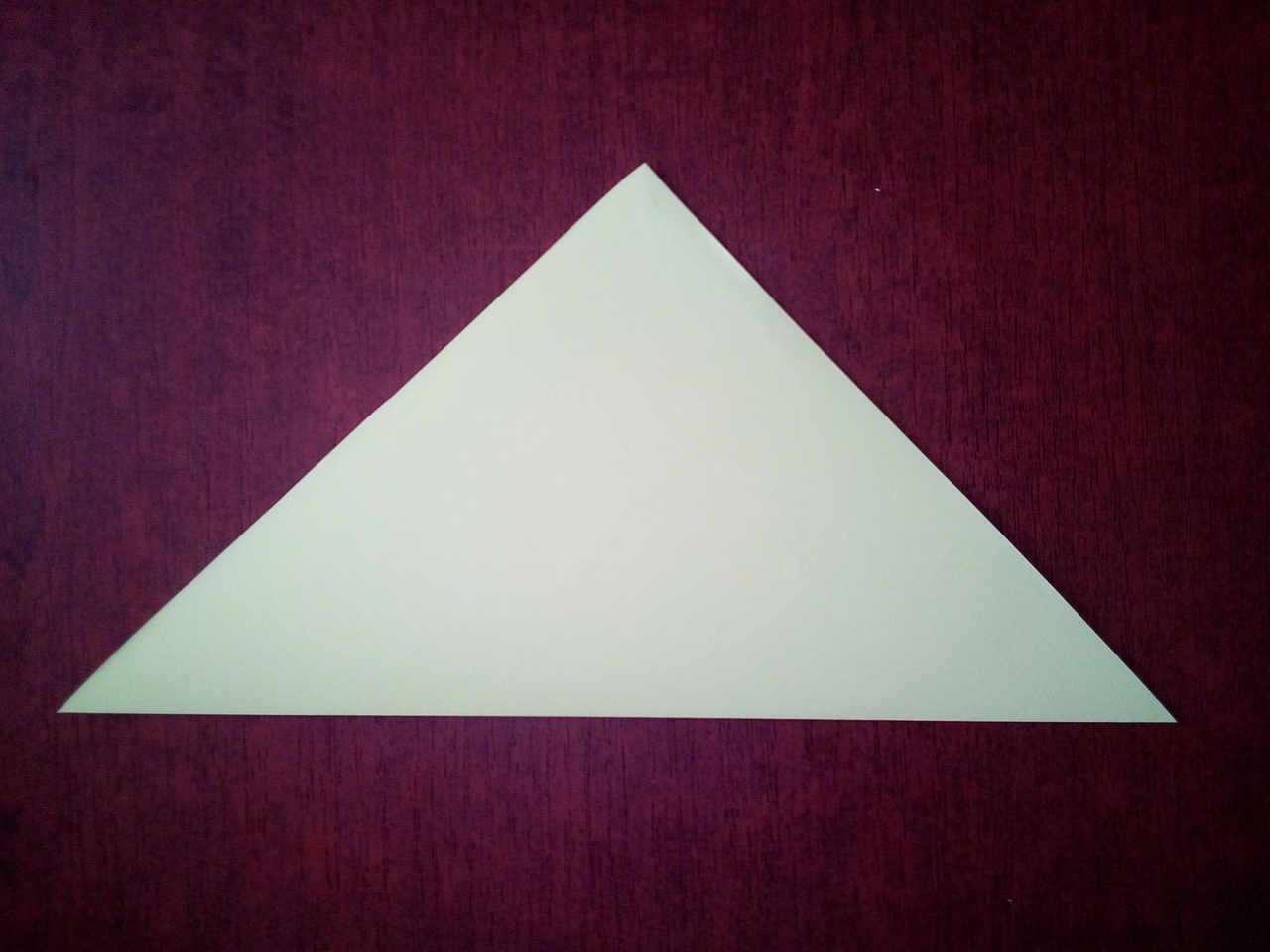 [Speaker Notes: 4.Нижние острые углы притяните к вершине треугольника.]
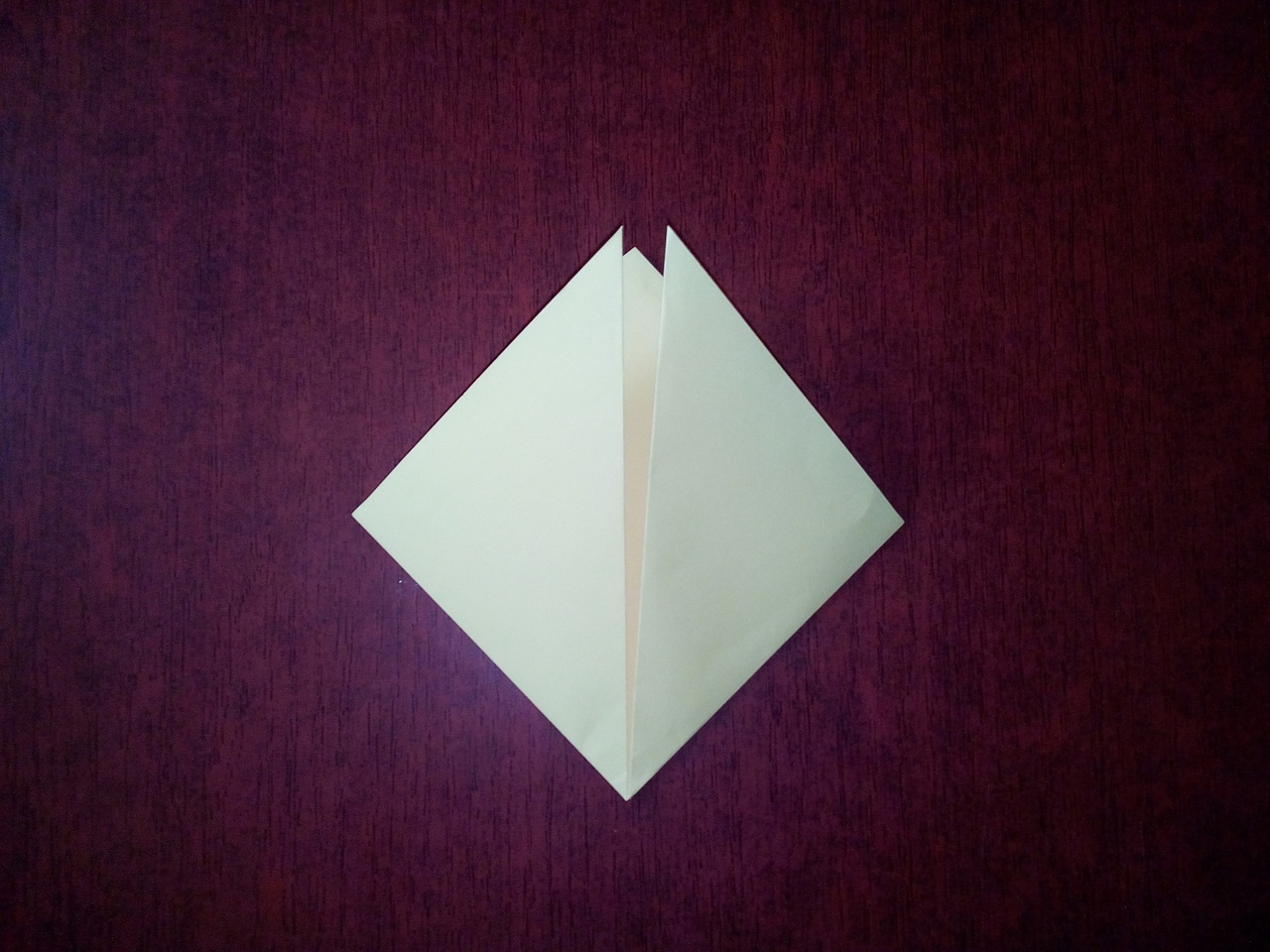 [Speaker Notes: 5. Два треугольника сложите пополам, отгибая верхние уголки вниз]
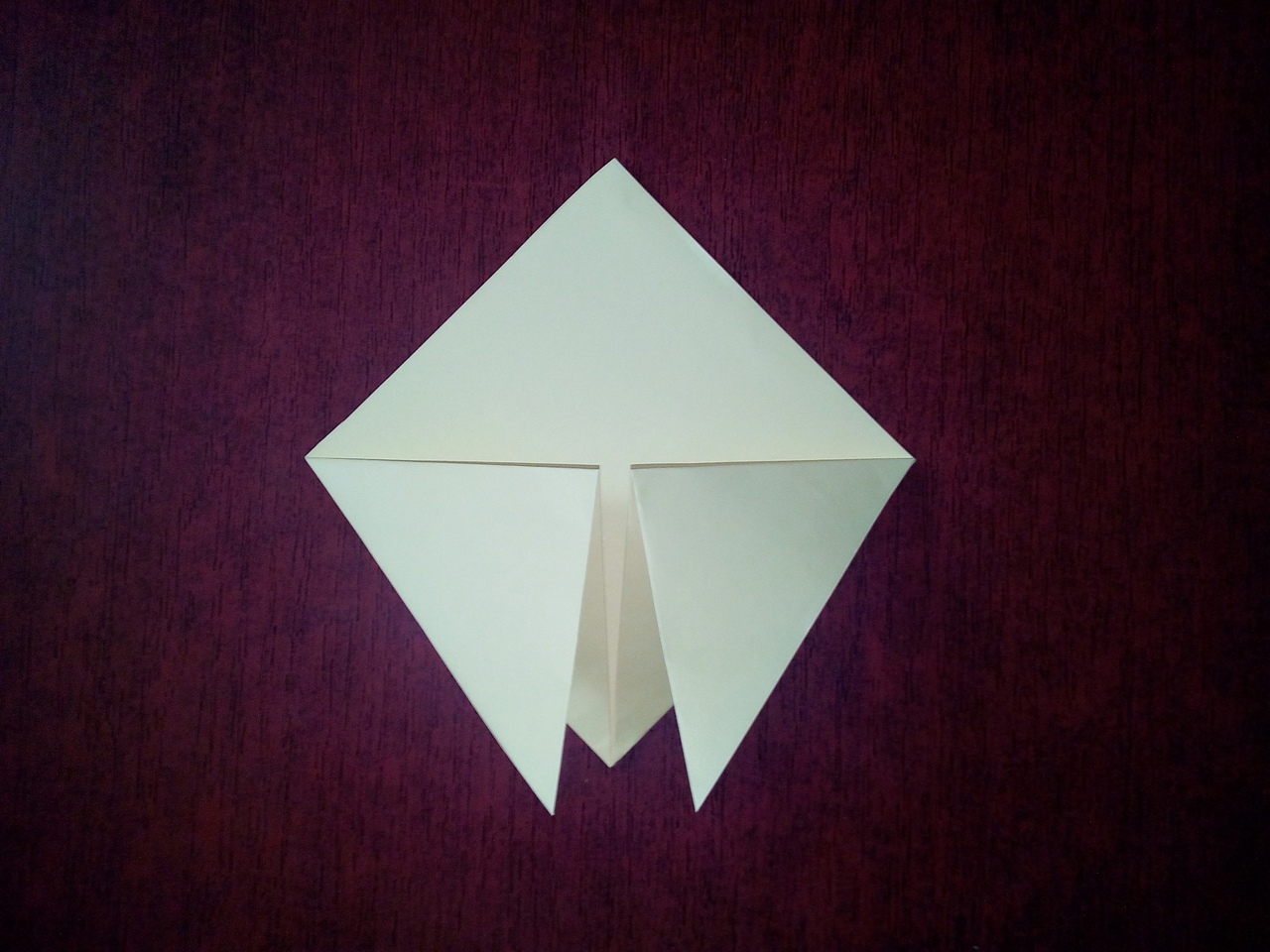 [Speaker Notes: 6.Получившиеся треугольники сложите пополам, отгибая нижние уголки от центральной линии к боковым уголкам.]
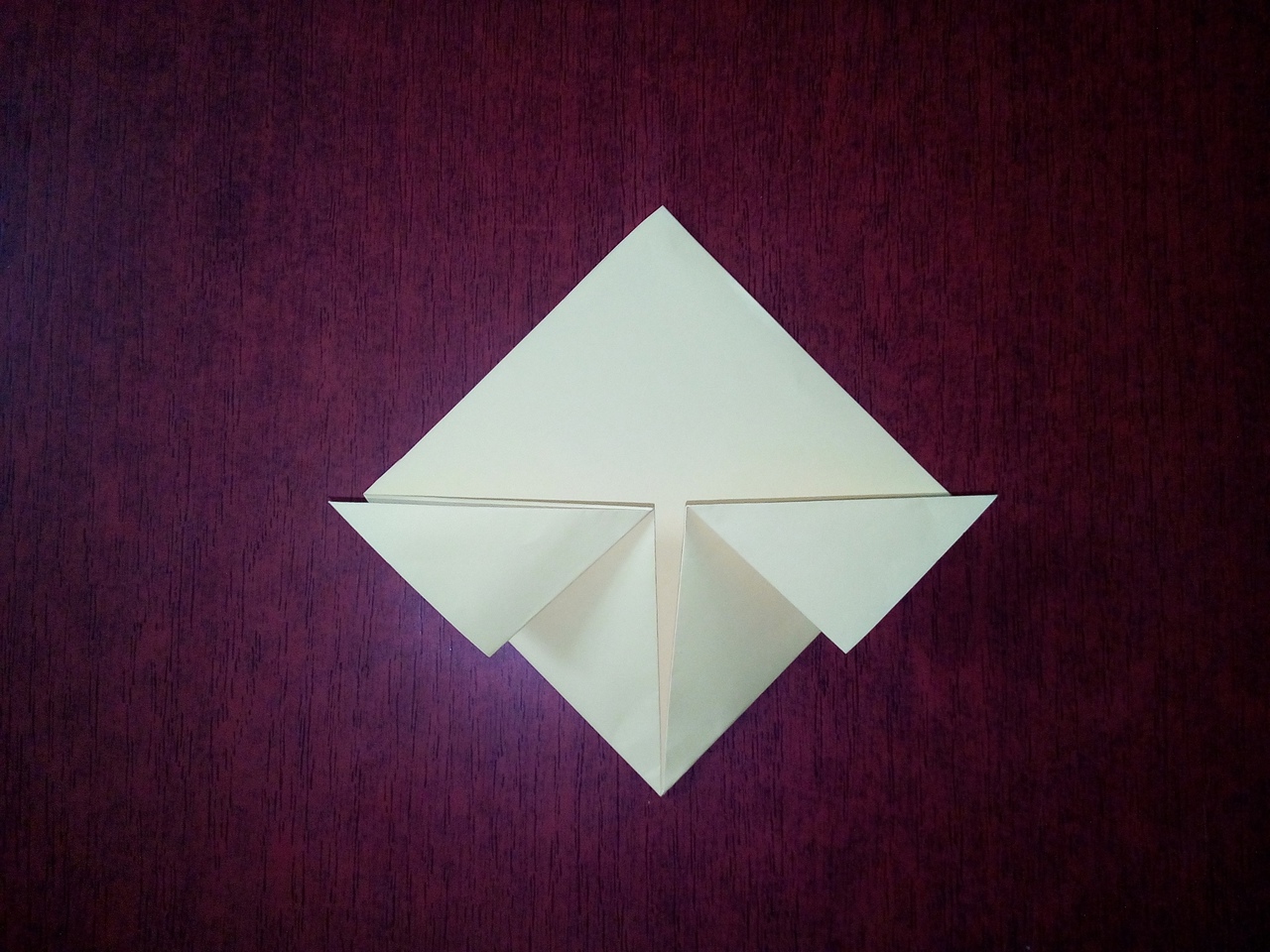 [Speaker Notes: 7. Два маленьких треугольника сложите  пополам, загибая от центра  заготовки.]
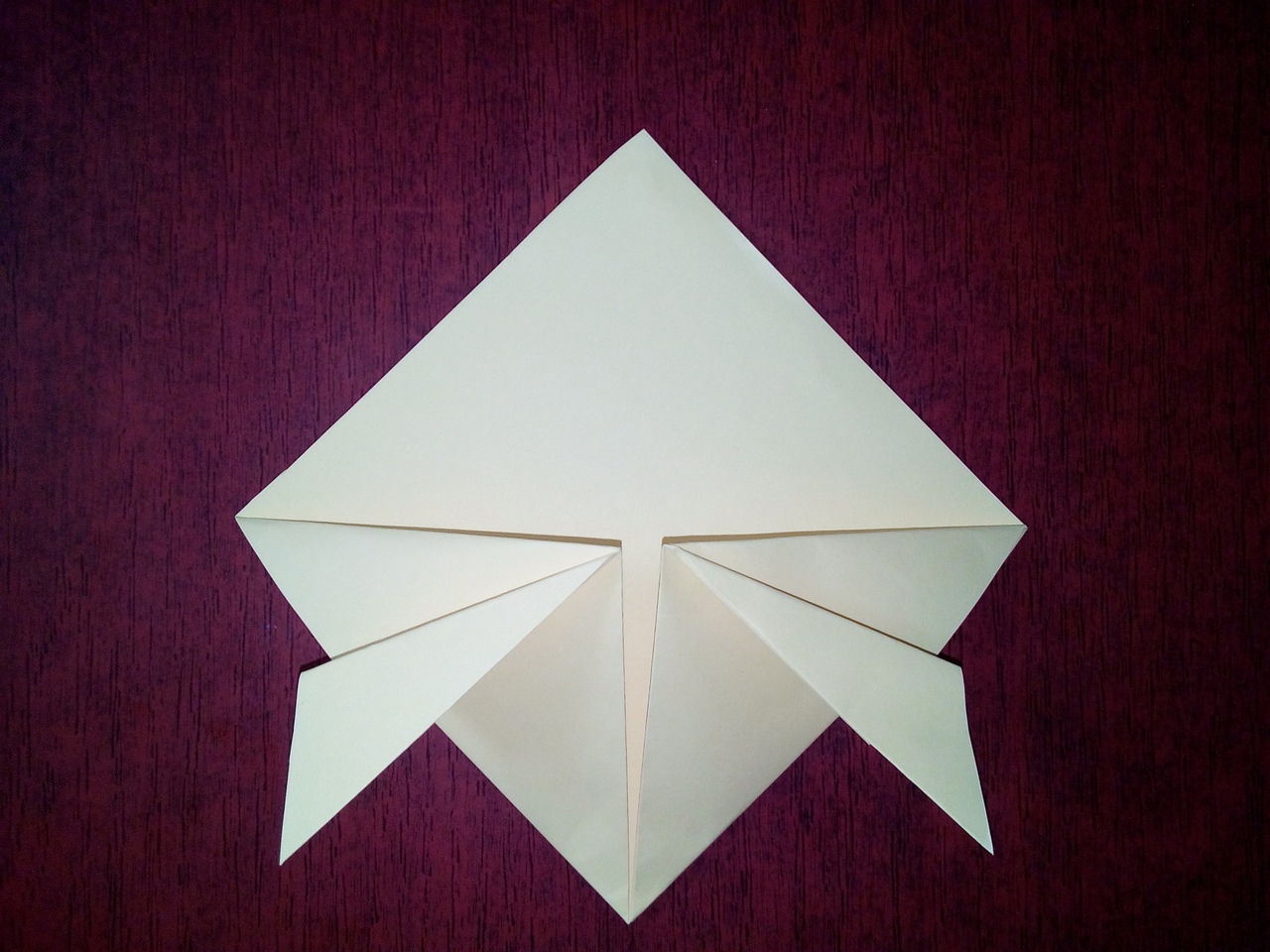 [Speaker Notes: 7. Два маленьких треугольника сложите  пополам, загибая от центра  заготовки.]
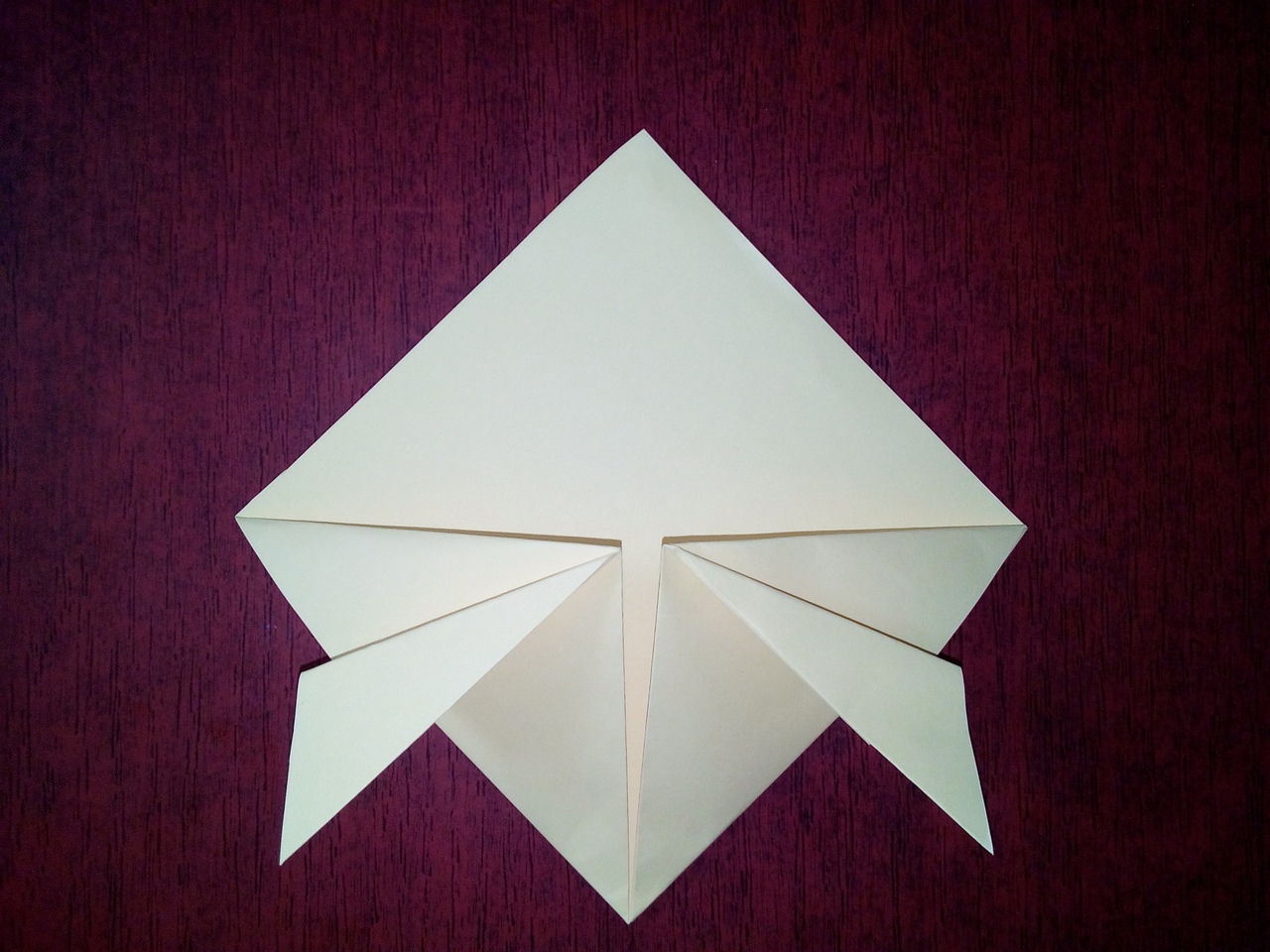 [Speaker Notes: 8. Разверните заготовку влево.]
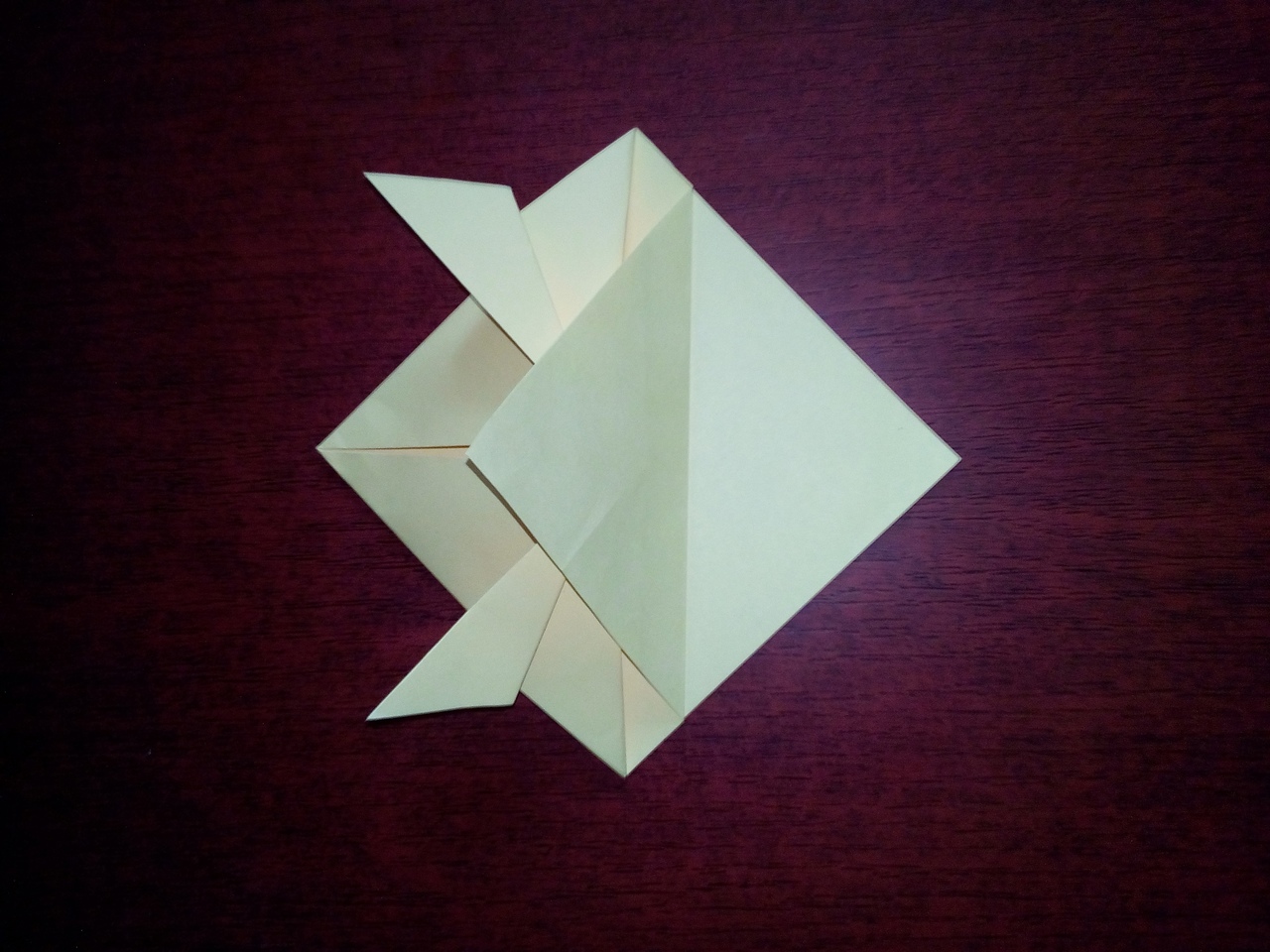 [Speaker Notes: 9.Отогните  один слой бумаги влево  , недотягивая до бокового  угла.]
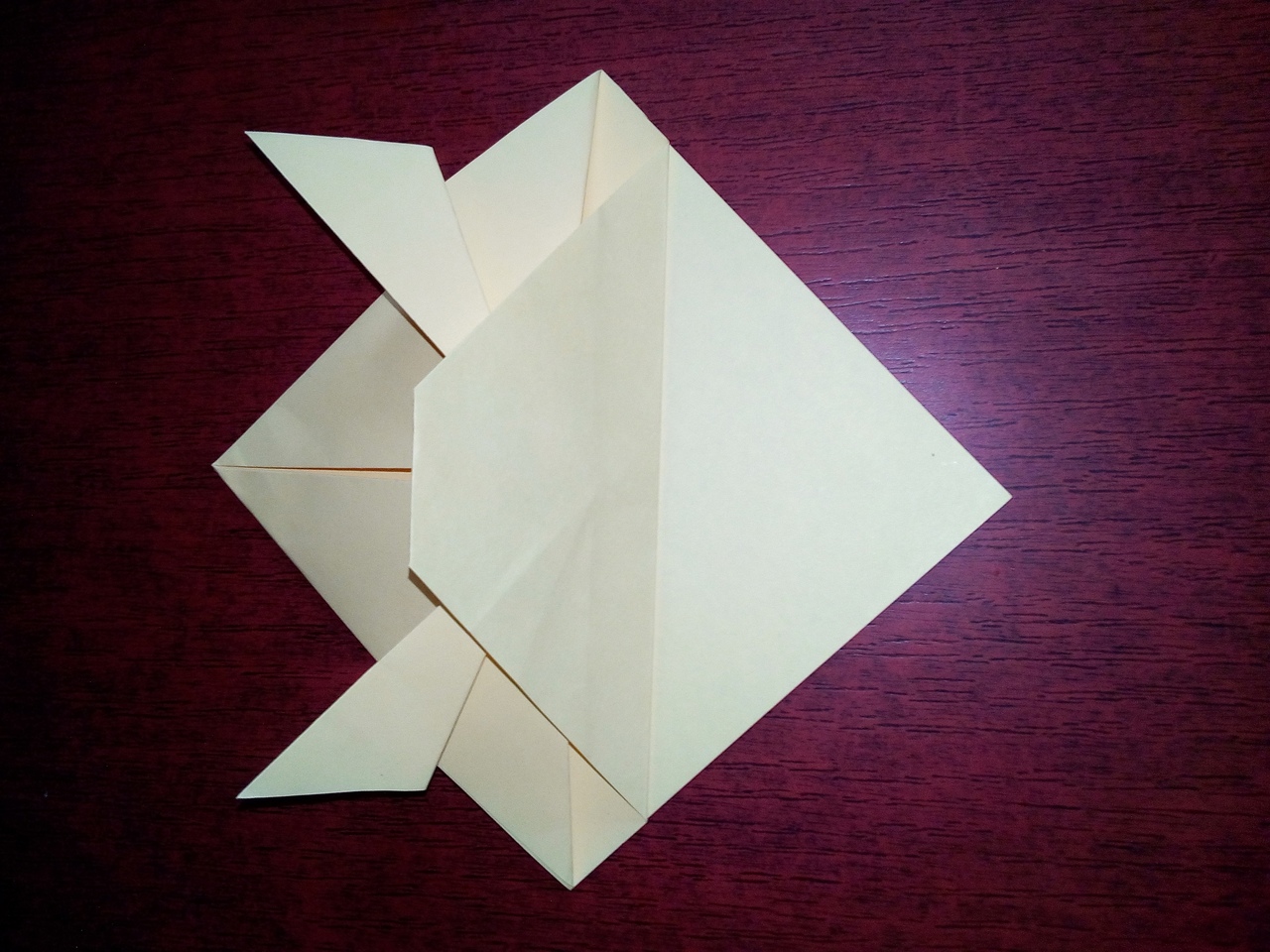 [Speaker Notes: 10. Загните   маленький уголок, спрятав   его  внутрь.]
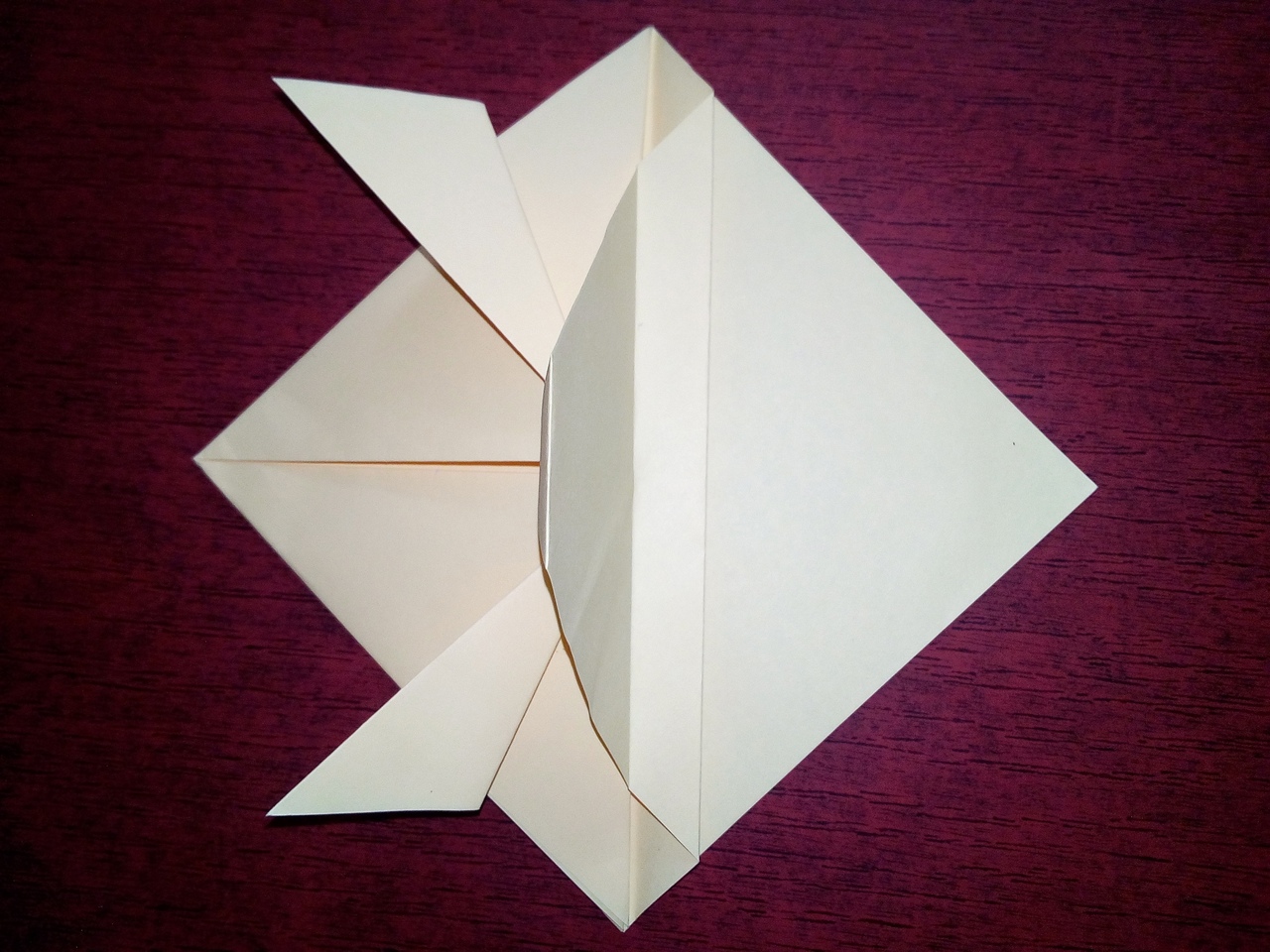 [Speaker Notes: 11. Загните узкую полоску и спрячьте ее внутрь кармашка.]
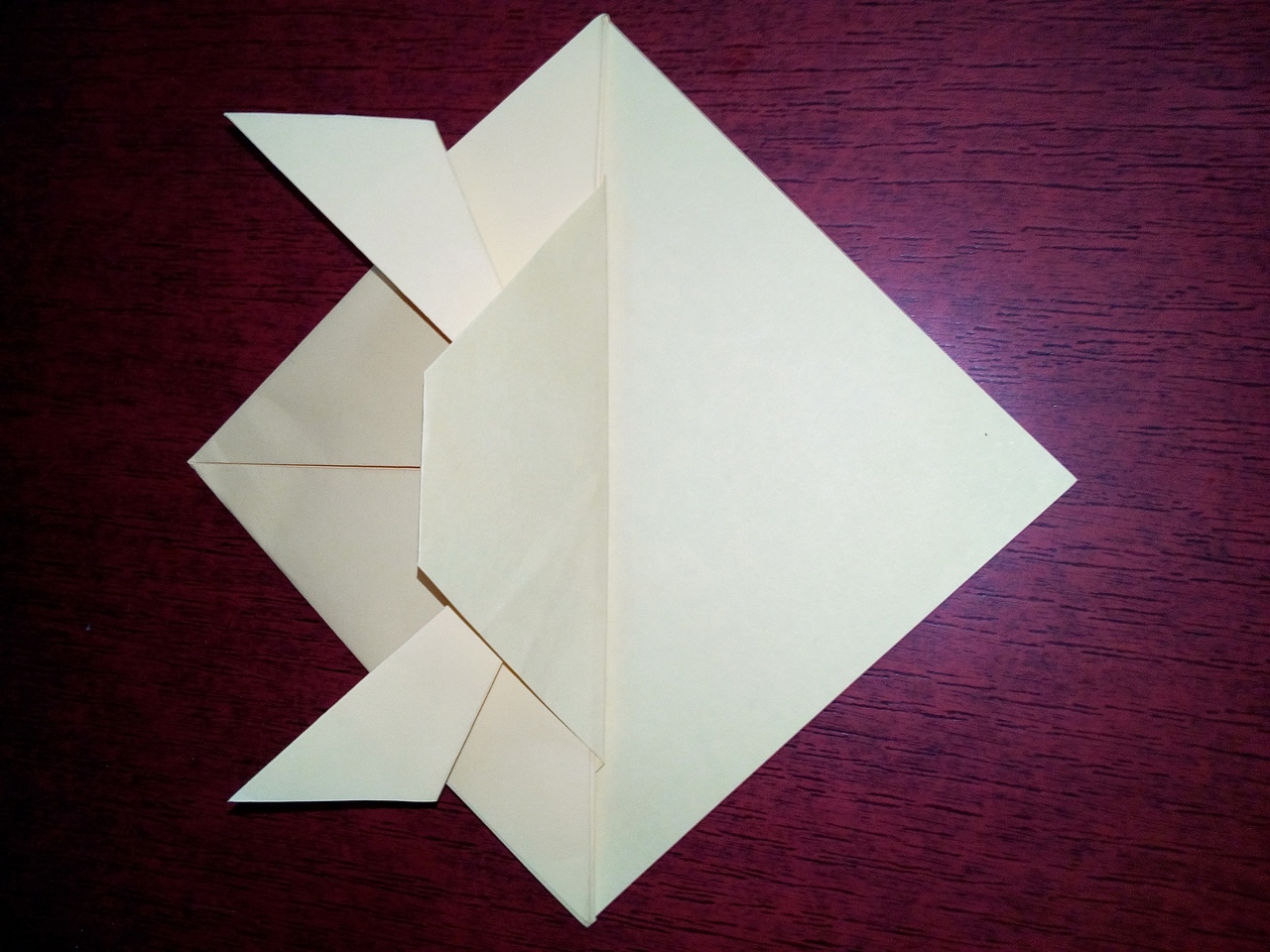 [Speaker Notes: 12.Треугольник находящийся справа полностью  спрячьте внутрь заготовки в кармашке, загнув по центральной вертикальной линии.]
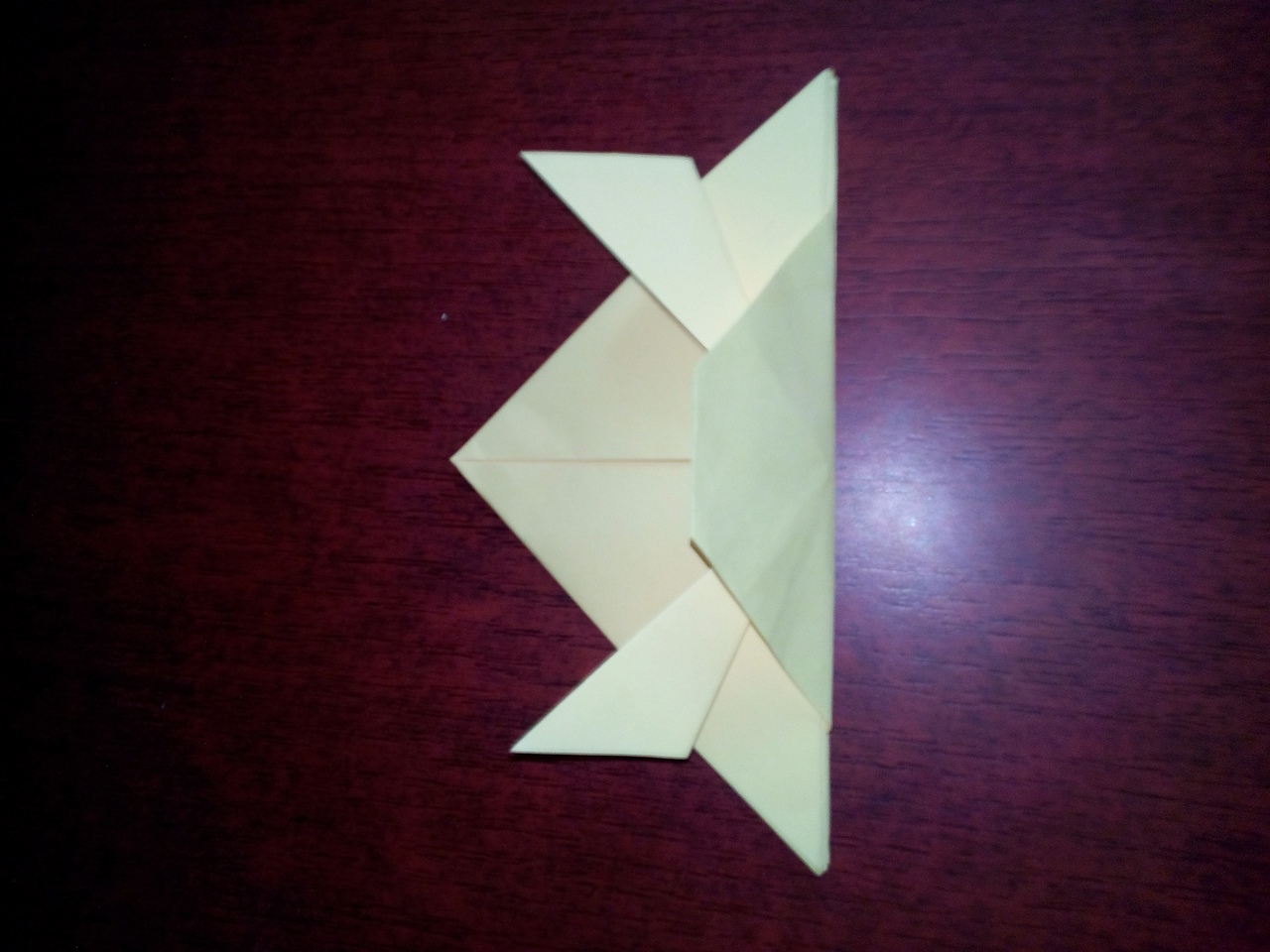 [Speaker Notes: 13. Расплющите заготовку пополам, расскрыв кармашек, притягивайте  верхний угол к нижнему.]
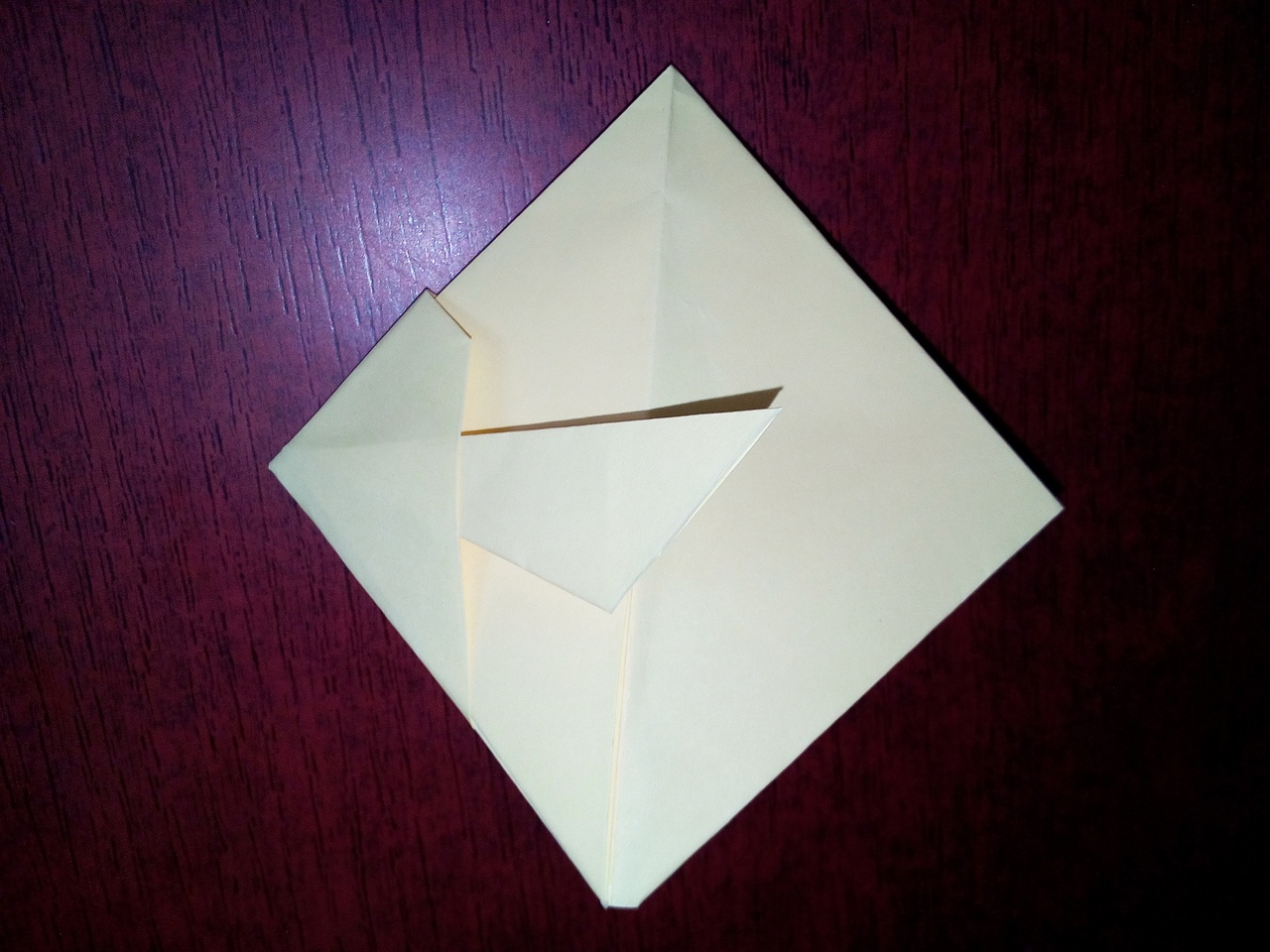 [Speaker Notes: 14. Проверьте результат. Нижний уголок загните внутрь заготовки.]
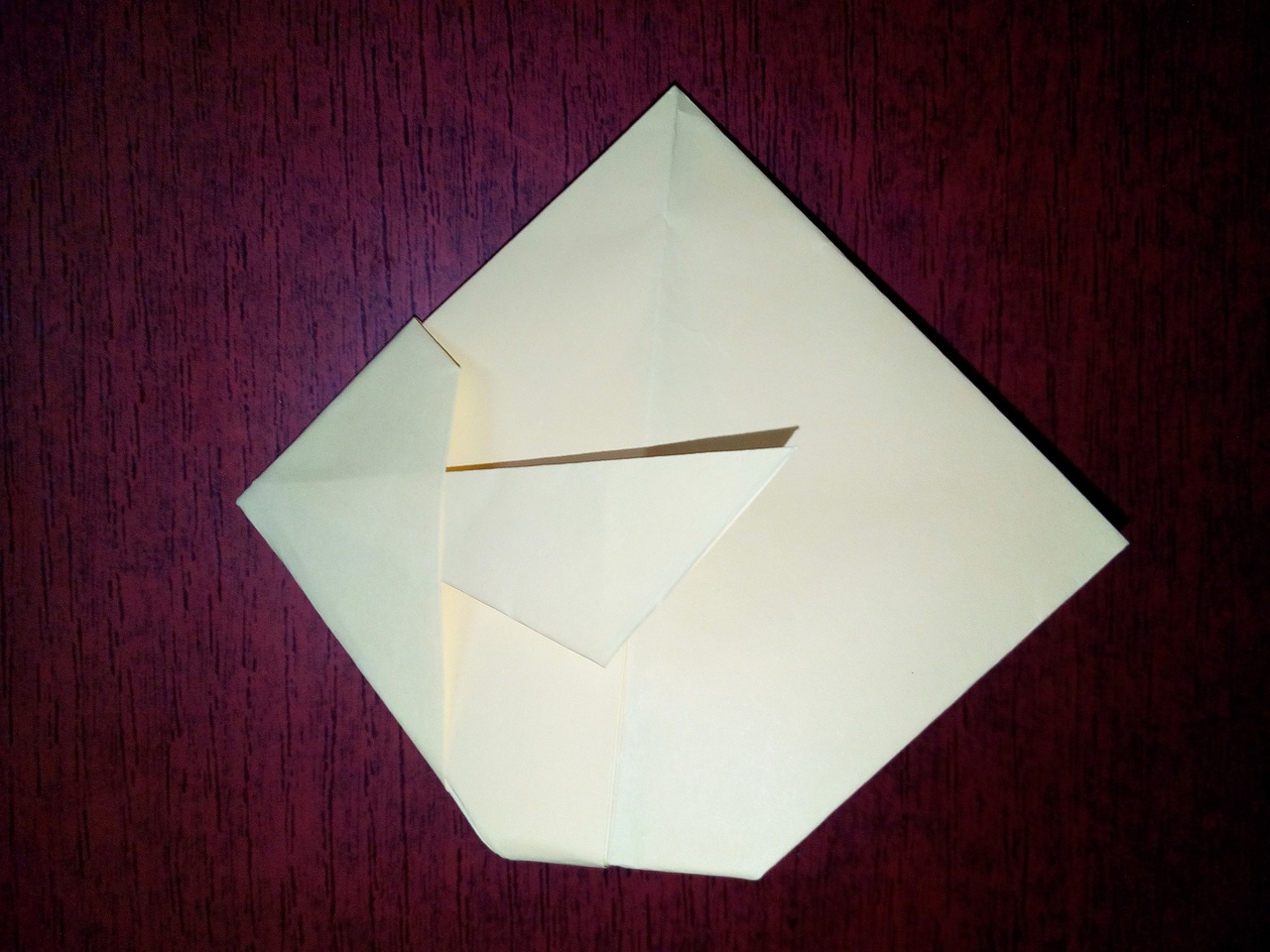 [Speaker Notes: 14. Проверьте результат. Нижний уголок загните внутрь заготовки.]
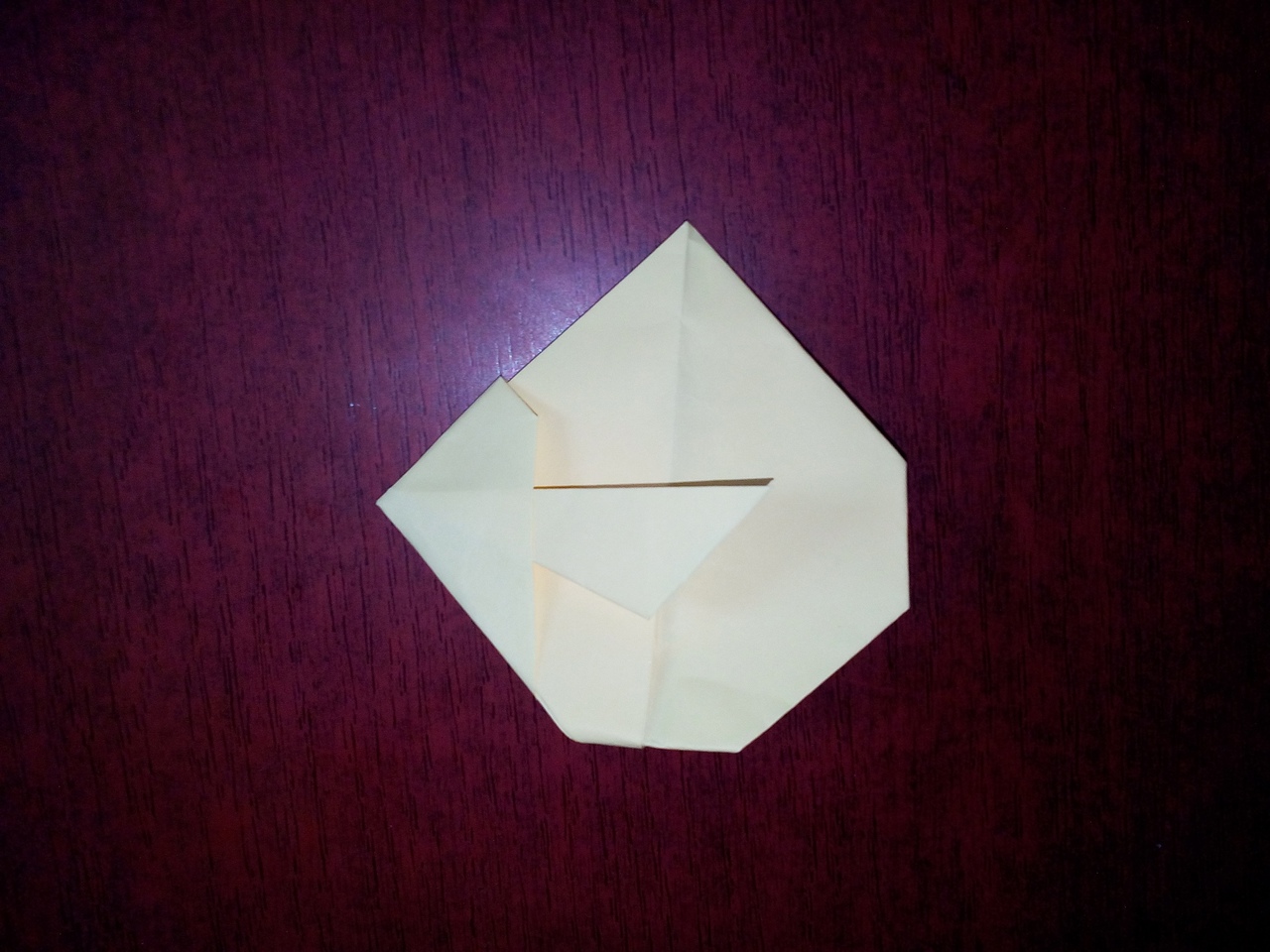 [Speaker Notes: 16. Тело рыбки готово.]
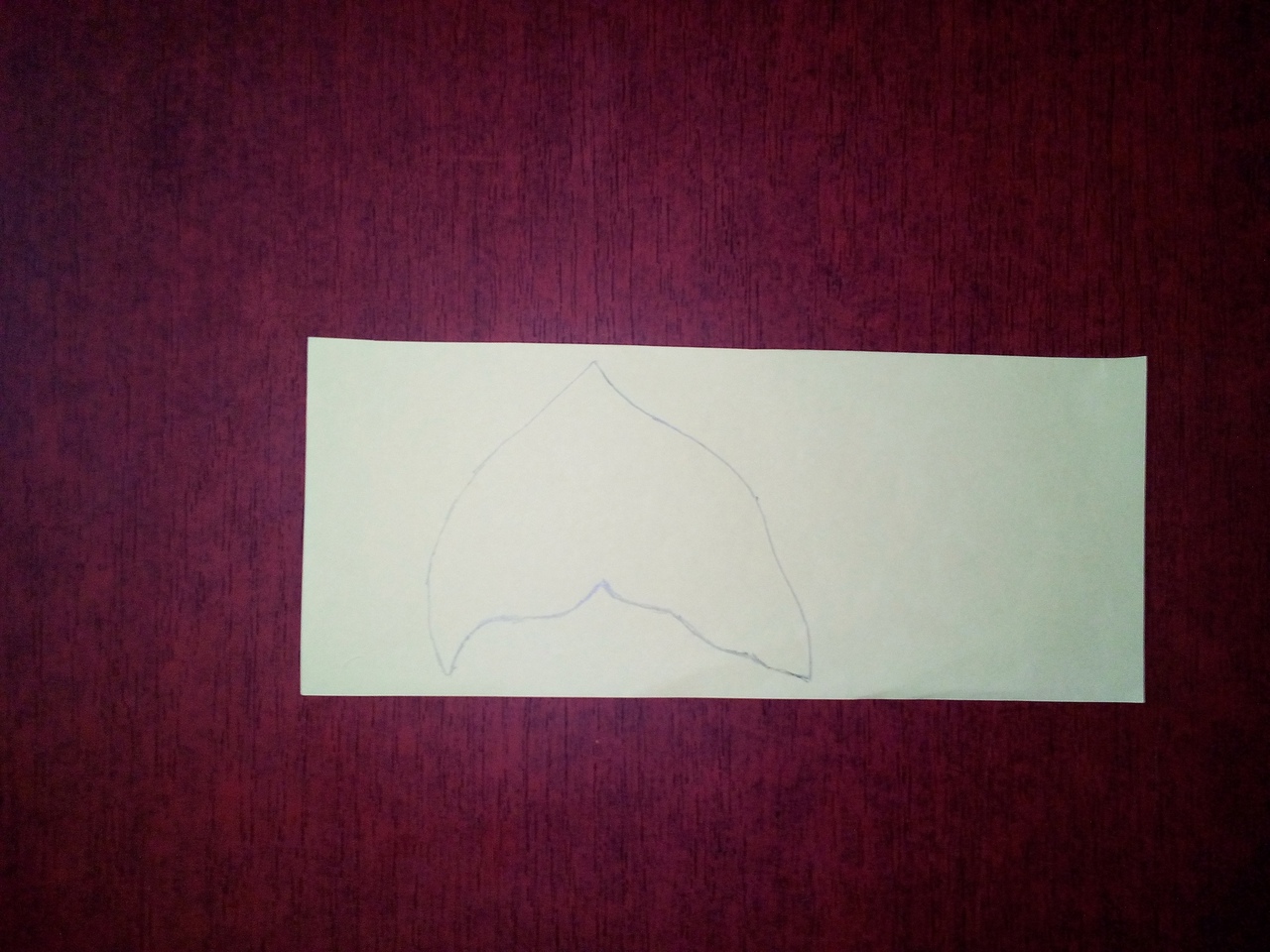 [Speaker Notes: Студия "Оригами" в Приморском
6 июн 2020
НравитсяПоказать список оценивших
ПоделитьсяПоказать список поделившихся
17. Рисуем хвост .]
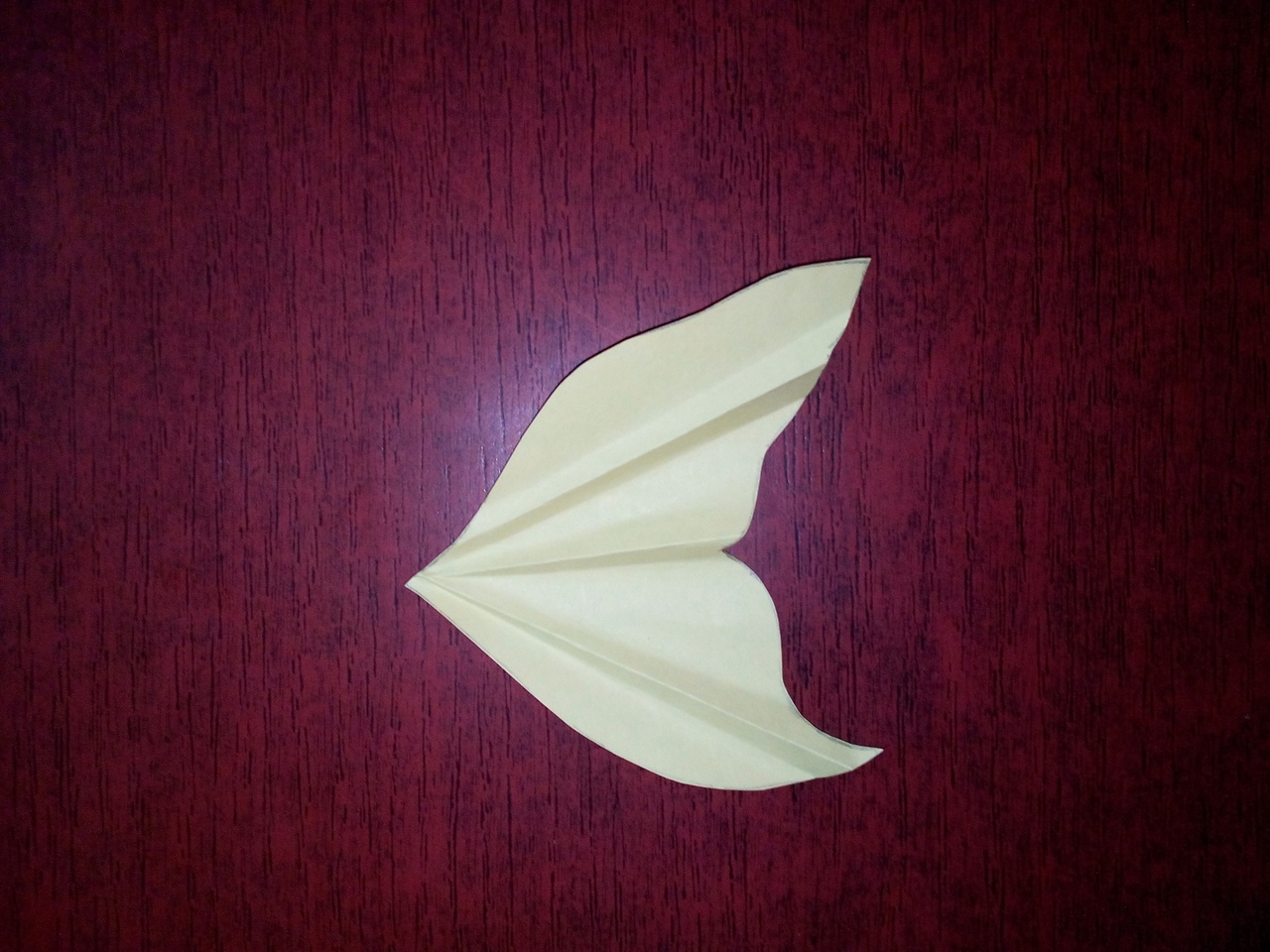 [Speaker Notes: 18. Намечаем произвольные складки на хвосте.]
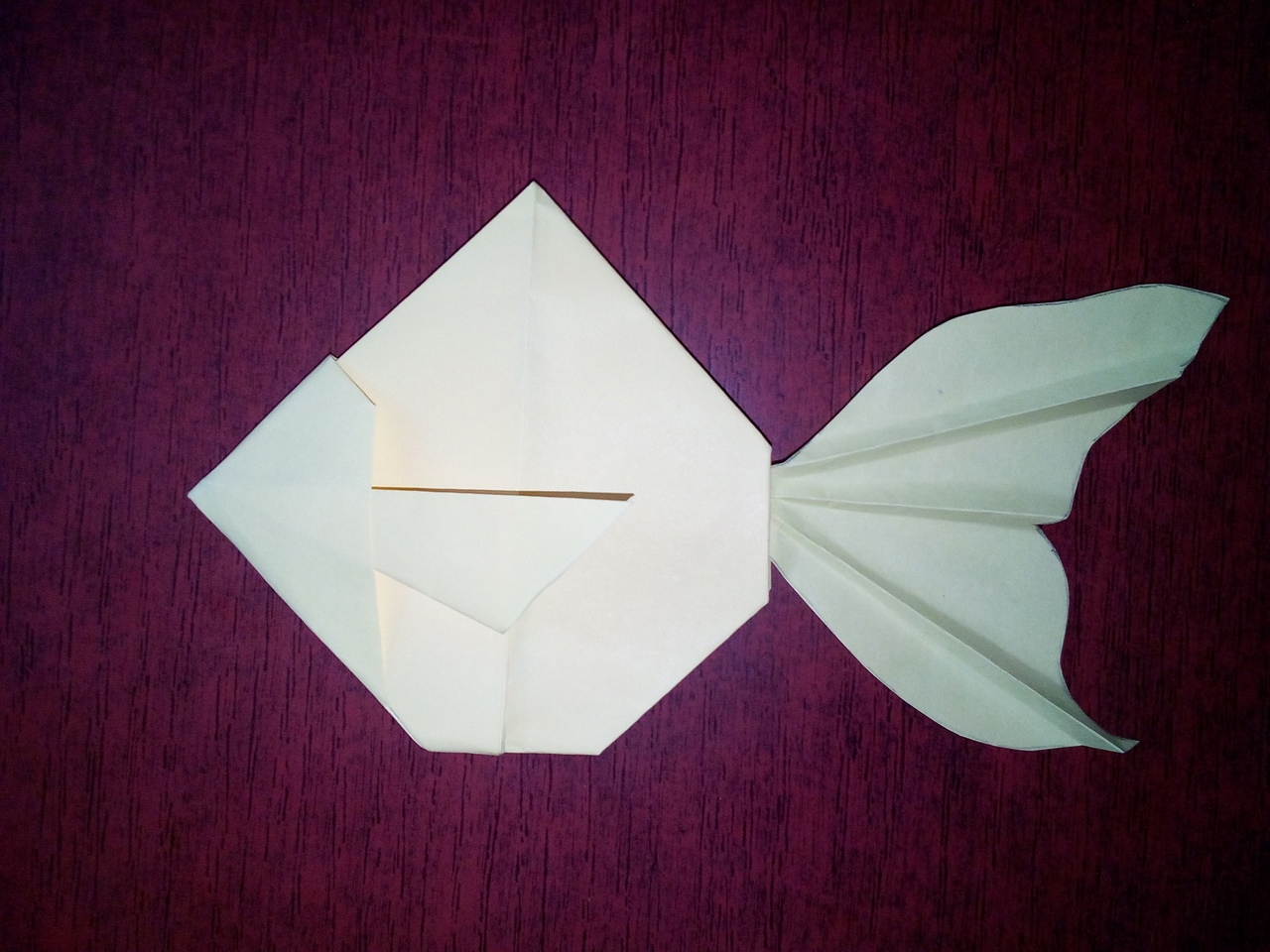 [Speaker Notes: 19. Приклеиваем к заготовке хвост.]
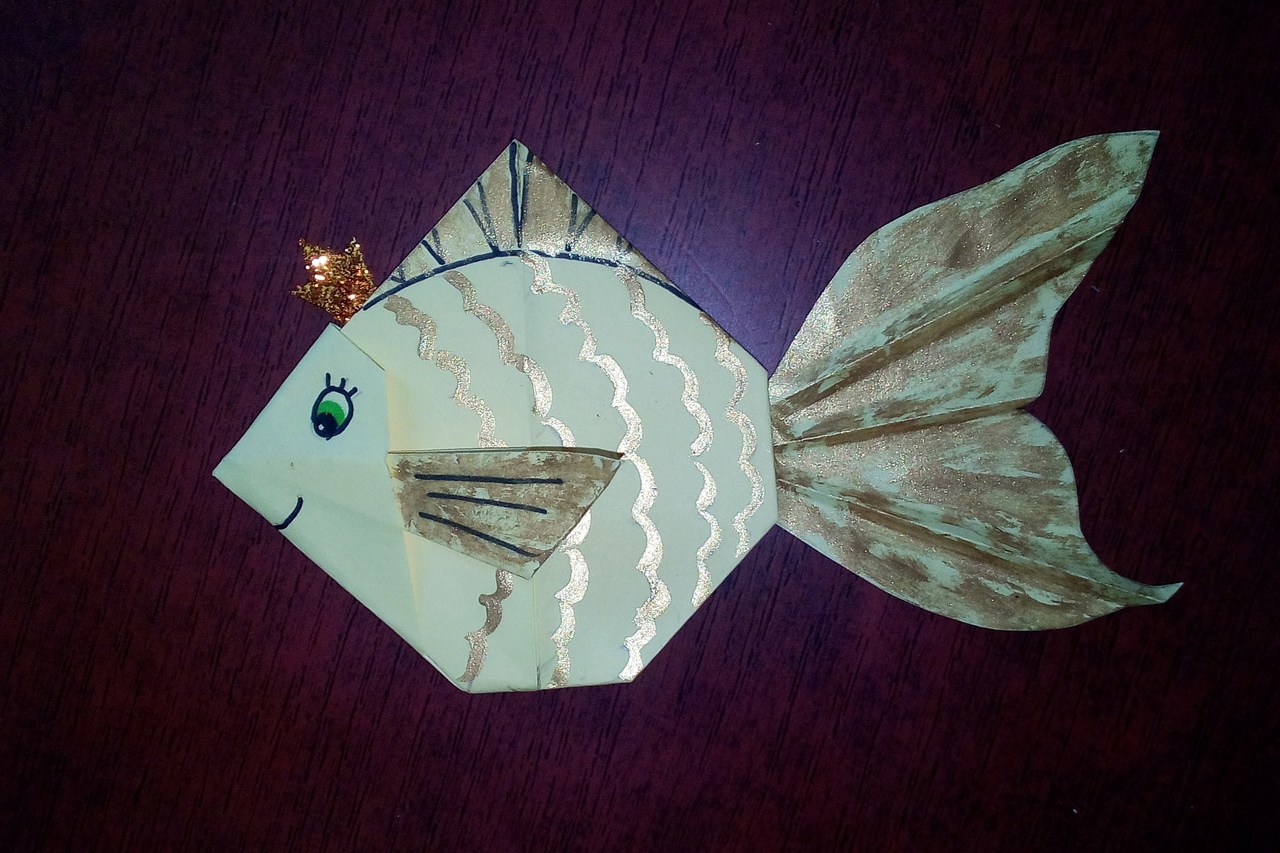 [Speaker Notes: 20. Разукрашиваем по своему усмотрению. Вырезаем простую корону и приклеиваем к рыбке. При желании украшаем её  блестками или стразами. Золотая рыбка готова! Загадывайте желания!]